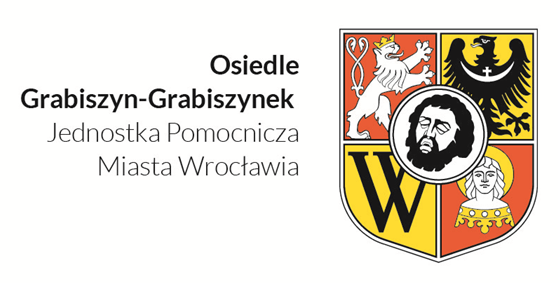 Informacje Zarząd osiedla – 03.2020Sesja Rady Osiedla Grabiszyn-Grabiszynek
Przewodnicząca Zarządu
                                               Anna Daleszyńska
Zarząd osiedla – projekty uchwał
Projekt uchwały w sprawie wystąpienia o dodatkowe środki na realizację zadania społecznego Fundusz Czasu Wolnego (kontynuacja wydarzeń): 

Niedziela 4.10.2020 g.15-19 – Międzynarodowy Festiwal Teatrów Dziecięcych Dziecinada  - Park Grabiszyński, Górka Skarbowców (organizacja RO GG). Wydarzenie rodzinne, sąsiedzkie. W programie: występy teatrów, warsztaty – Seniorzy dzieciom, integracyjne warsztaty teatralne. Występy chórów osiedlowych.

Październik – Sąsiedzkie spotkania i skwerów ukwiecanie - wspólne nasadzenia na skwerach osiedla (projekt A. Daleszyńska)

09.05.2020 Sobota g. 10:30 – 11:30 rodzinne warsztaty (ekologiczne, sportowe) wydarzenie przy Centrum Historii Zajezdnia (organizacja RO GG) – w ramach świętowania Dnia Unii Europejskiej
Zarząd osiedla – projekty uchwał
Projekt uchwały w sprawie zaopiniowania projektów WBO:

Rada Osiedla pozytywnie opiniuje projekt o numerze 361 i popiera potrzebę zazielenienia osiedla we wskazanym rejonie.
 
Rada Osiedla negatywnie opiniuje projekty o numerach 196, 320 – projekty niezgodne z ustaleniami masterplanu dla parku Grabiszyńskiego. 

Rada Osiedla negatywnie opiniuje projekt o numerze 280  – projekt w części dot. parku Grabiszyńskiego  niezgodny z ustaleniami masterplanu dla parku Grabiszyńskiego. 

Rada Osiedla negatywnie opiniuje projekt o numerze 185 – pomysł ustawienia ławek na skwerze nie zyskał akceptacji mieszkańców okolicznych domów w poprzednich latach, ze względu na bliskie sąsiedztwo potencjalnych ławek i sklepu, w którym można kupić alkohol do g.23.
Zarząd osiedla – informacje
Planowane zadania społeczne na rok 2020 (daty, koordynatorzy):
Aktywnie na Grabiszynku  – zajęcia sportowe, w trakcie realizacji, A.Daleszyńska
Osiedlowy Klub Sportowy – Rolki, od marca, A.Daleszyńska
Festyn – maj, K.Matolicz
Klub Seniora – w trakcie realizacji, B.Zajączkowska
Sportowy Grabiszynek/ Piknik Grabiszyńki – 6.09.20, J.Pławnicka
Chór - warsztaty dla osiedlowych chórów, A.Daleszyńska
Mikołajki – 4.12, J.Pławnicka
Wigilia – 20.12, K.Bańcerowska

Centrum Aktywności Dzieci i Młodzieży – ruszyły zajęcia 4 x tyg., grafik na tablicach, stronie www, zostały napisane wnioski z prowadzącymi
Remont podwórka Fiołkowa(..) – uzyskane zostały prawomocne pozwolenia, będzie rozpisany przetarg na drogę, odwodnienie - w ramach przyznanej kwoty 1 mln. zł. Całkowity koszt remontu podwórka szacuje się na 3 mln. zł.
Koordynator ds. komunikacji – zasady współpracy z radnymi
Do wyłącznych zadań koordynatora należy zamieszczanie informacji na stronie www i FB.
Koordynator – Piotr Czerwiński, pioalfa@gmail.com 
Informacje dotyczące działalności rady, sprawozdań fin., wydarzeń związanych z osiedlem i informacji z jednostek urzędu miasta – na bieżąco, odpowiednio na wniosek przew. RO, przew. ZO, sekretarza, przew. Komisji
Informacje o dyżurach – grafiki sesji rady, zarządu, komisji, dyżury radnych, strażnika osiedlowego, policji – odpowiednio na wniosek przew. RO, przew. ZO, przewodniczących komisji /zgodnie ze statutem osiedla/
Relacje z działań – po otrzymaniu materiału od przewodniczących komisji, RO, ZO, koordynatorów zadań.
Każdy materiał wysyłany z RO do koordynatora ma zawierać: krótki gotowy tekst, zdjęcia, link jeśli jest źródło
Odpowiedzi na zapytania mieszkańców – na bieżąco po zasięgnięciu opinii I wsparciu adekwatnych komisji lub przewodniczących.